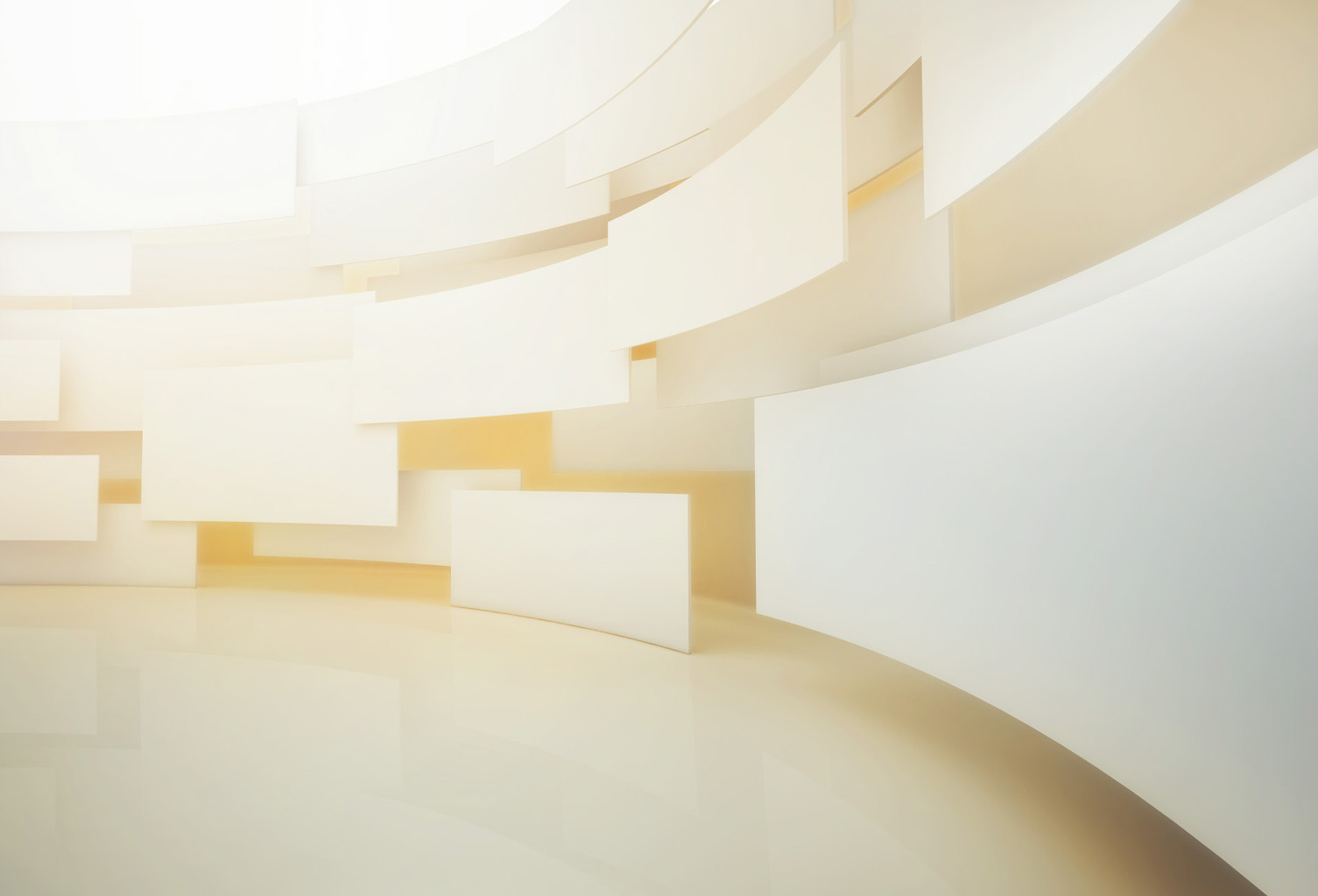 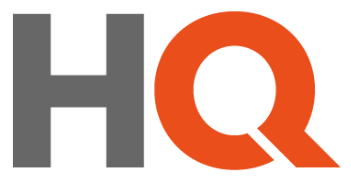 MOOCs, Flipped, Social, Gamification: Wie sieht die Zukunft des Lernens aus?
GABAL 2016: Jubiläums Impulstage
Jochen Robes
Seeheim-Jugenheim, 4. Juni 2016
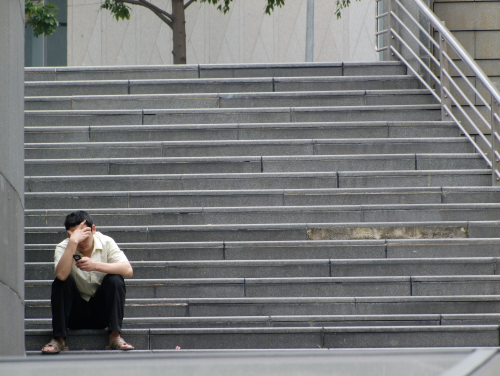 „Digitale Medien sind keine realen Welten. Sie sind ein Surrogat, ein Ersatz für wirkliche Erfahrungen in der Realität.“ (2015)
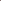 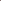 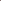 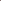 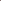 Foto: aaayyymm eeelectriik; Zitat: Lemke/ Leipner
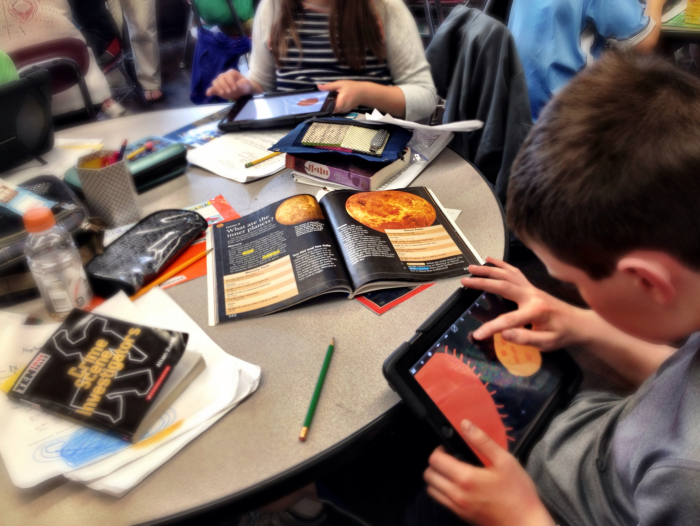 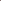 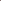 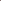 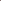 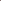 Foto: diane horvath
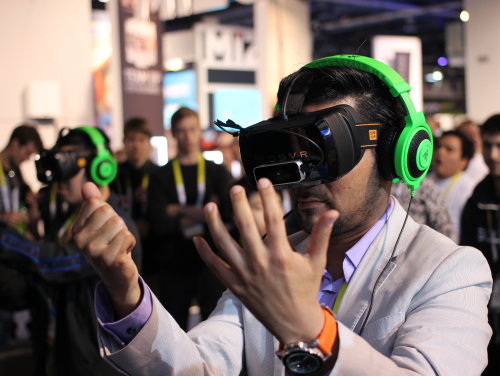 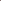 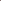 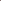 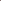 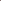 Foto: Maurizio Pesce
Märkte
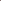 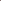 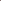 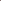 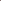 Neue Player in der Weiterbildung
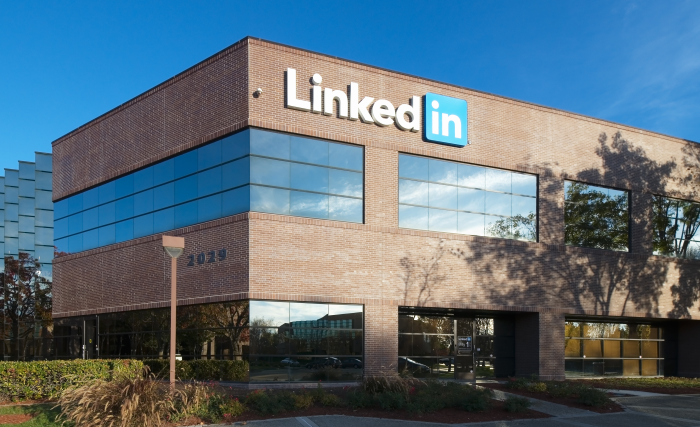 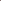 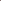 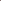 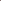 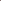 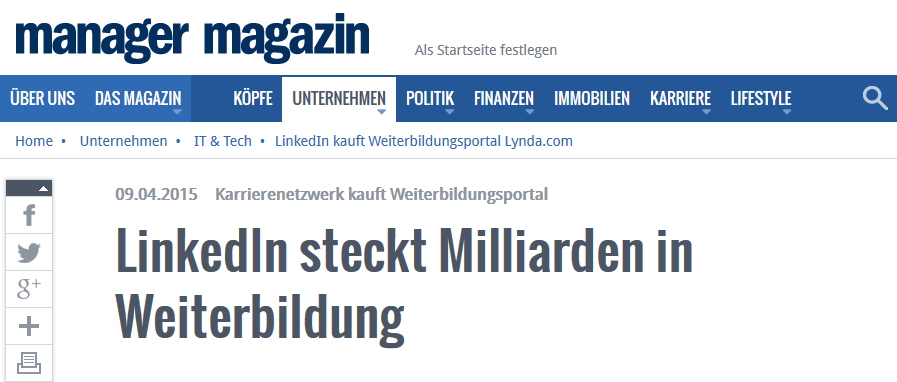 Foto:  Wikimedia
Neue Player in der Weiterbildung
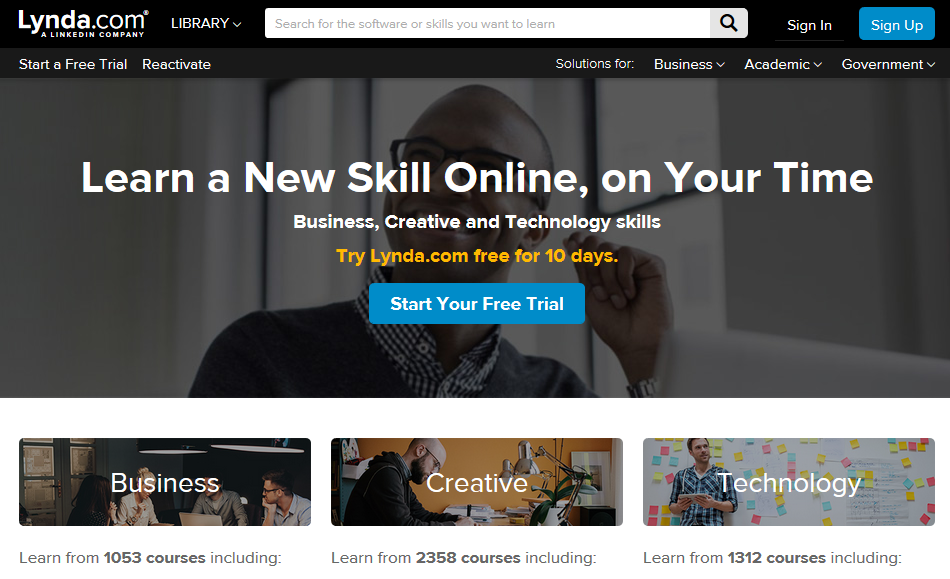 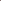 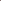 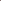 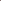 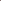 Neue Player in der Weiterbildung
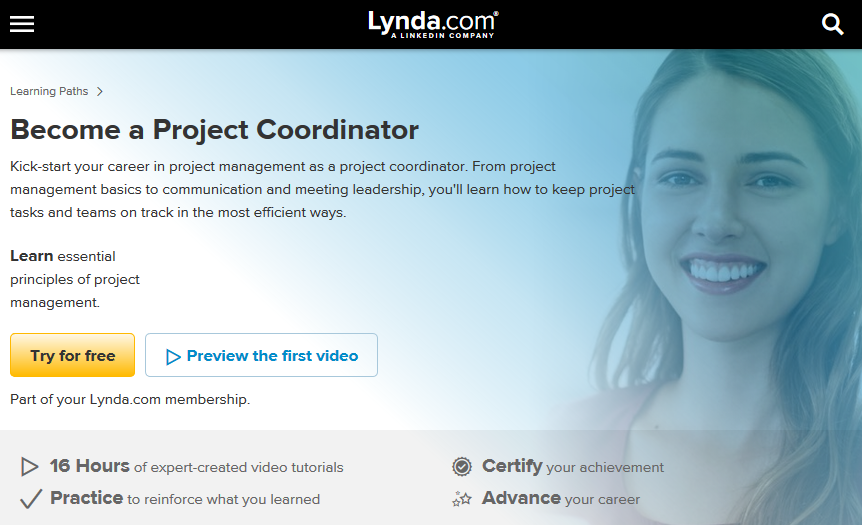 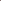 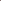 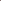 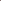 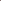 Methoden
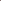 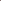 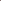 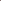 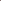 Massive Open Online Courses (MOOCs)
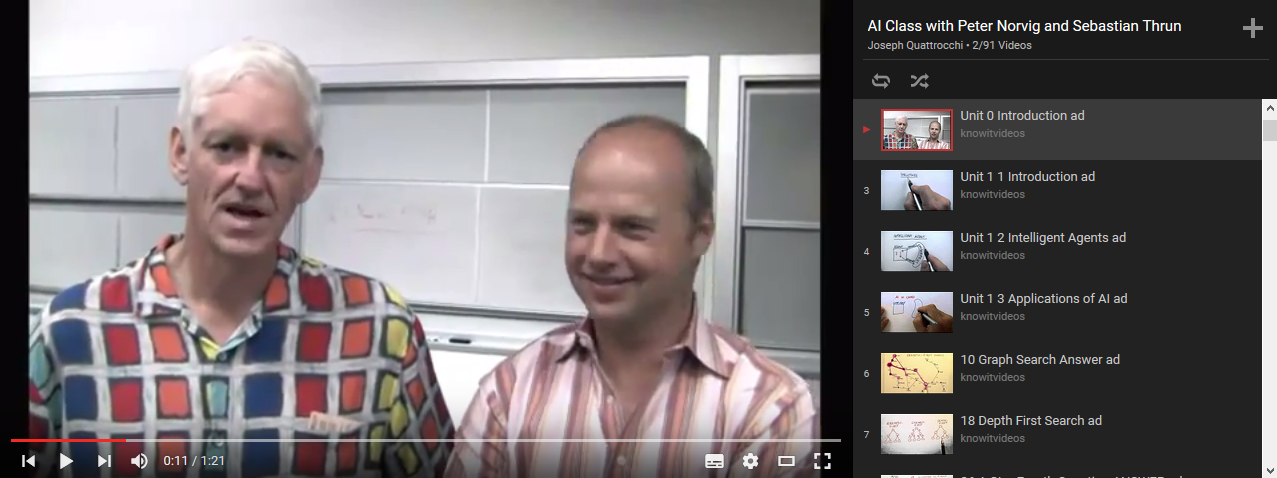 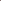 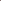 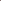 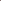 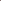 aus: AI Class mit Peter Norvig and Sebastian Thrun; ca. 160.000 Teilnehmer (2011) (Link)
Online: 	im Web 
Course: 	meist mit terminiertem 	Anfang und Ende
Massive:	+150 Teilnehmer 
Open: 	offen; zumindest 	kostenlose Teilnahme
Massive Open Online Courses (MOOCs)
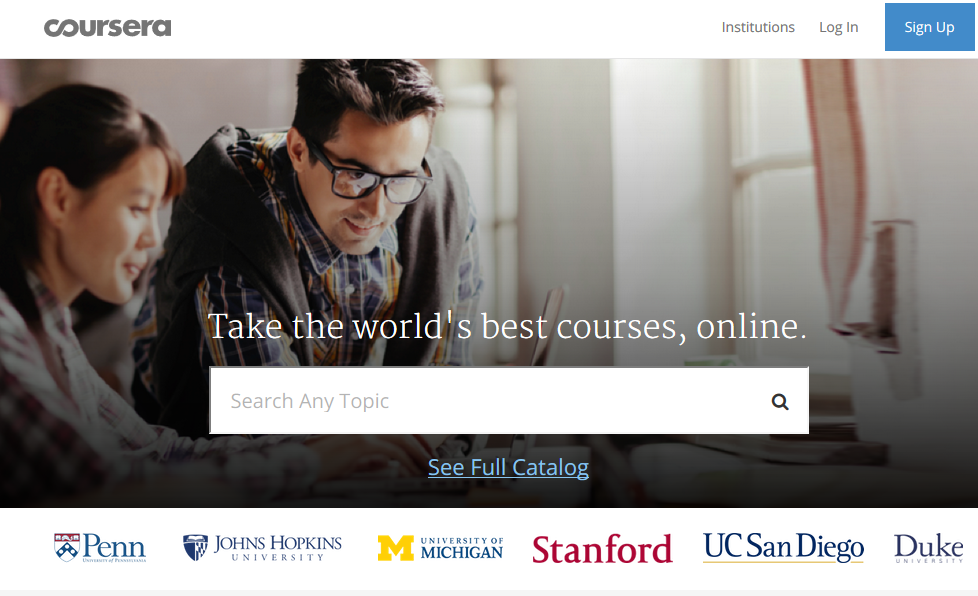 Class Central, 2015
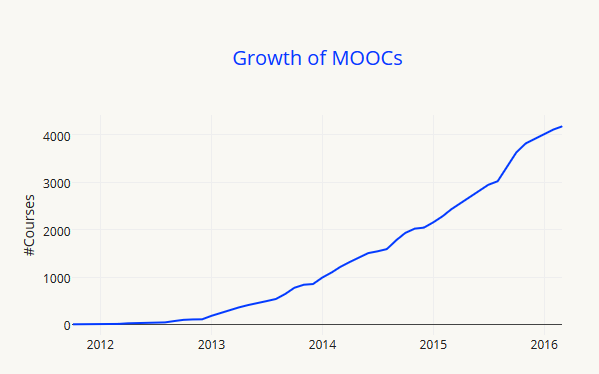 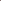 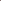 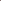 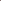 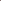 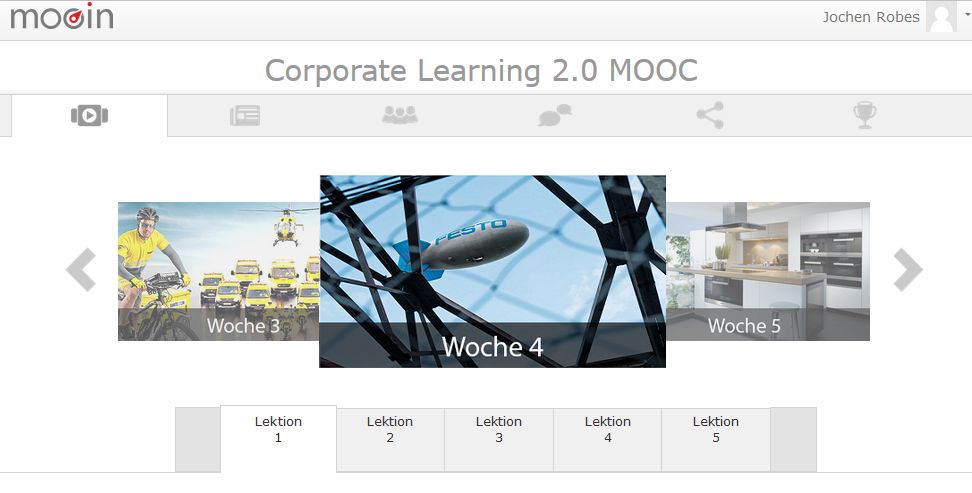 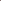 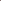 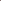 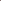 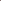 mooin, 2015
Leitfrage des CL20: „Wie gestalten wir zukünftig das Lernen in Organisationen?”
Format: offener Online-Kurs (MOOC)
Dauer: 21.9. – 13.11.2015(8 Wochen)
Veranstalter:Corporate Learning Alliance (CLA)
Gastgeber:8 Unternehmen
Plattform: mooin (FH Lübeck)
Teilnehmer: 1.650
DB Training: “Next Education”
Swisscom: “Digitales Lernen attraktiv machen”
ÖAMTC: “Selbstgesteuertes Lernen für Führungskräfte”
Festo: “Soziales Lernen nach formalem Training”
Miele: “Nutzung von offenen versus geschlossenen Lernportalen”
SICK AG: “Informelles Lernen im internationalen Vertrieb”
SAP: “Gamification”
Adidas: “Adidas Learning Campus – Past & Future”
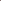 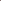 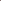 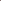 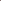 DB Training: „Next Education"

Wie können ein bewährtes, seminaristisch geprägtes Lernsystem und die über Jahrzehnte gewachsene Lernkultur in einem Konzern mit fast 300.000 Mitarbeiterinnen und Mitarbeitern in Richtung selbstorganisiertes Lernen mit Neuen Medien verändert werden?
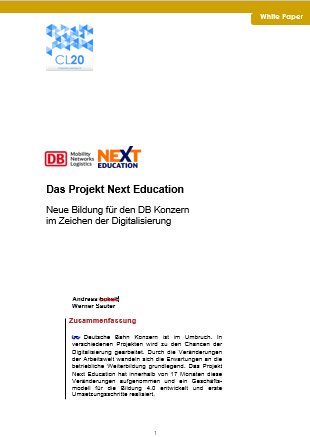 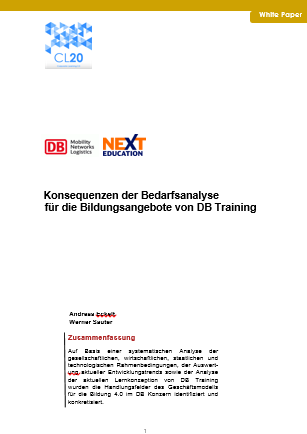 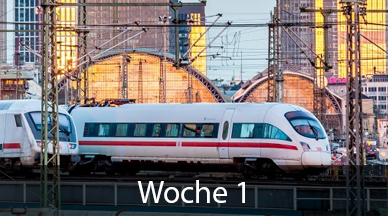 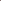 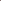 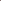 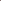 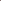 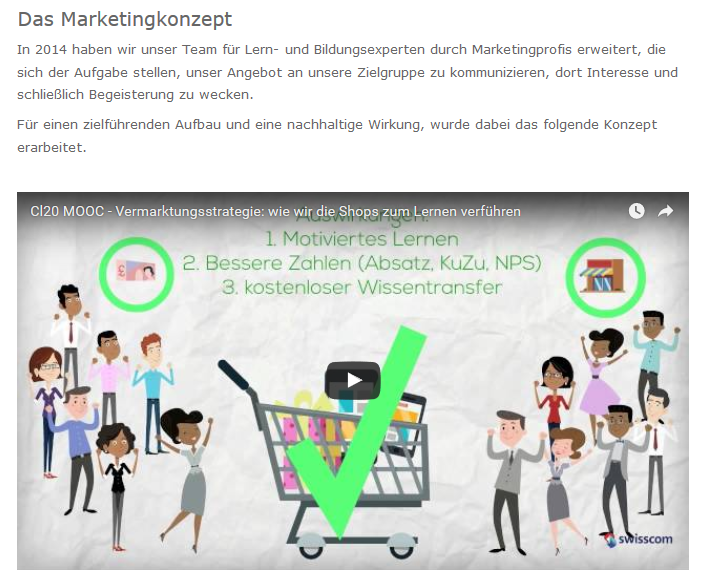 Swisscom: „Digitales Lernen attraktiv gestalten“
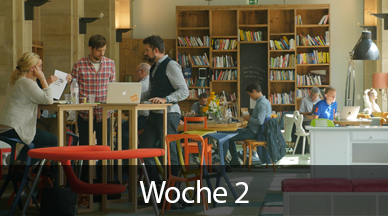 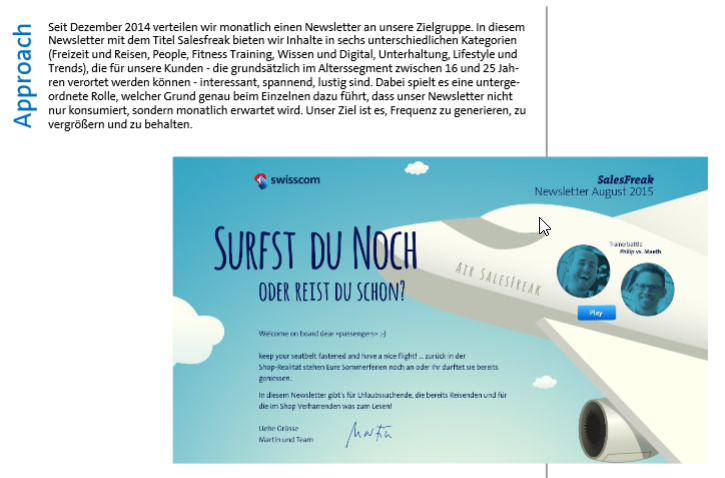 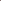 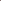 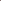 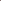 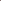 ÖAMTC: “Selbstgesteuertes Lernen für Führungskräfte”
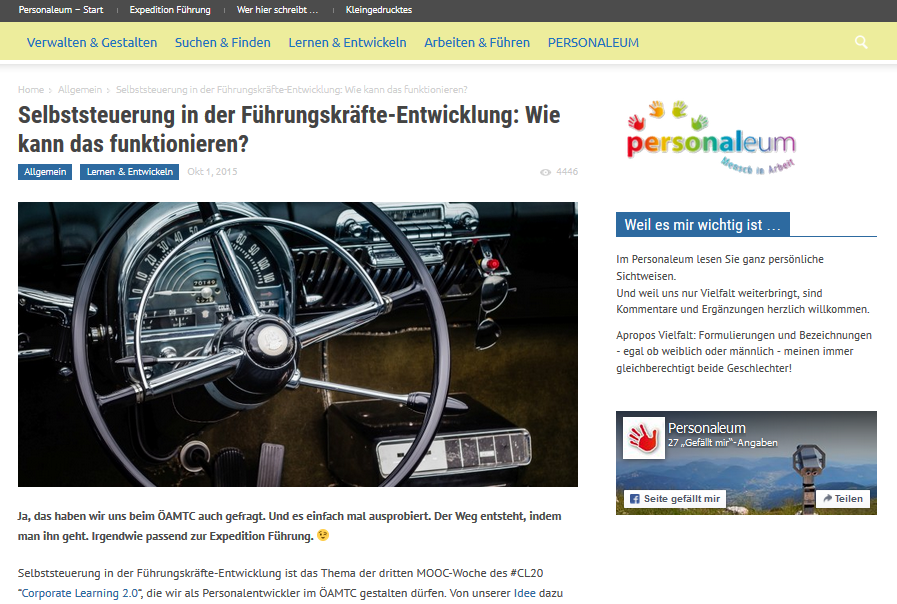 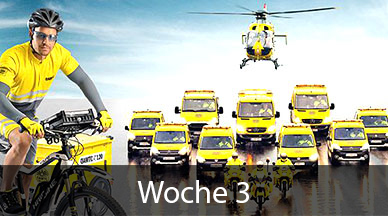 Herwig Kummer, 2015
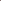 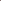 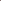 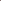 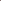 Festo: “Soziales Lernen nach formalem Training”
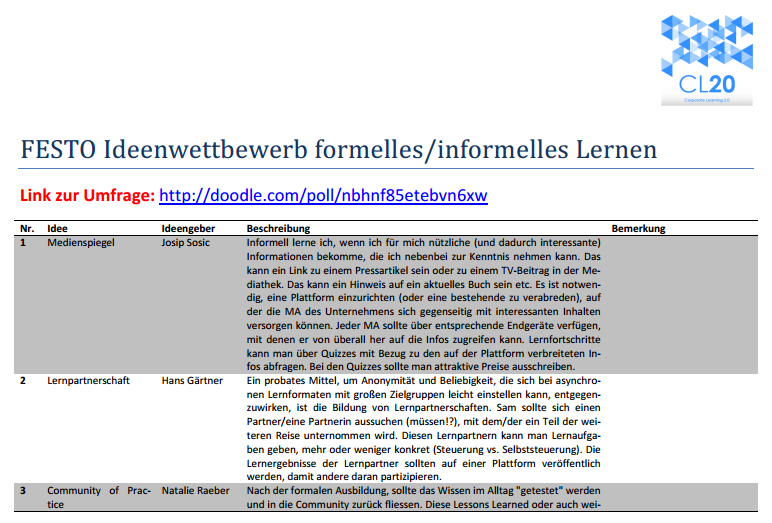 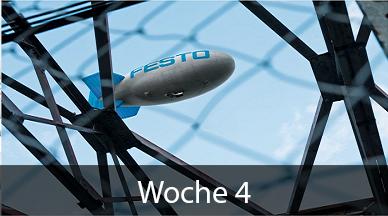 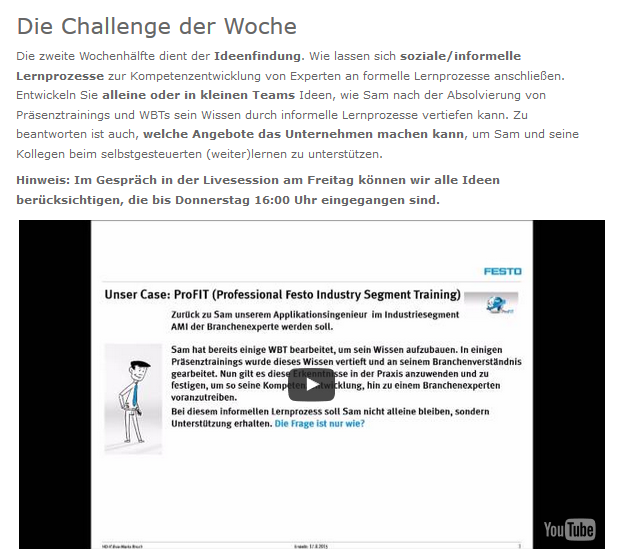 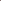 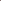 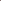 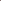 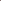 Miele: “Nutzung von offenen versus geschlossenen Lernportalen”
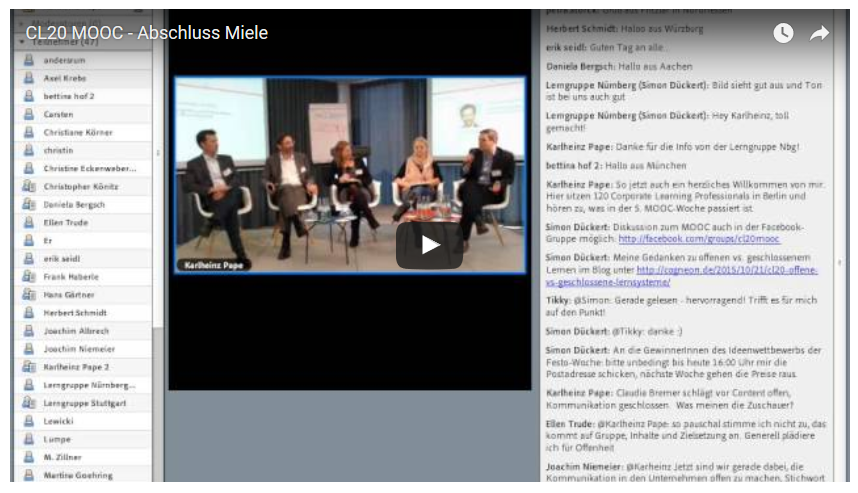 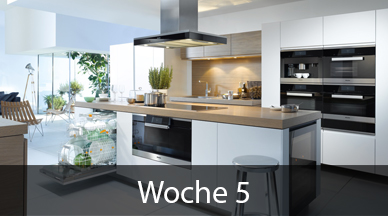 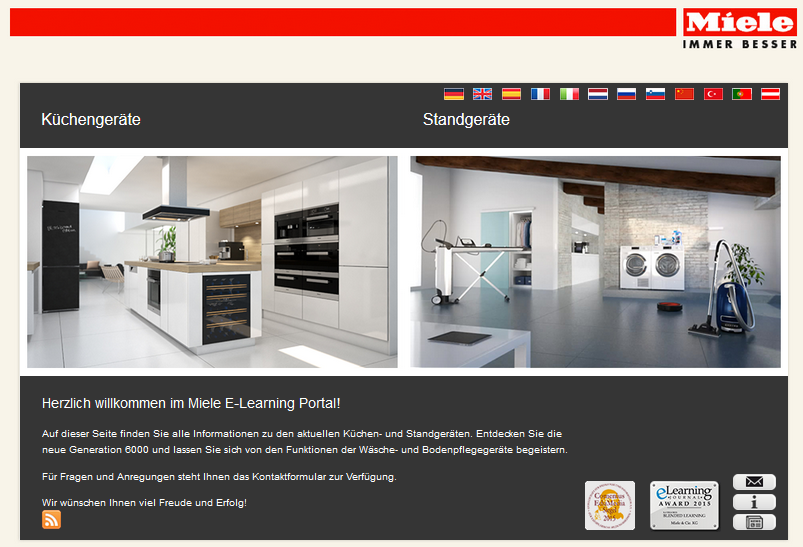 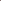 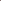 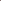 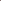 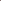 SICK AG: “Informelles Lernen im internationalen Vertrieb”
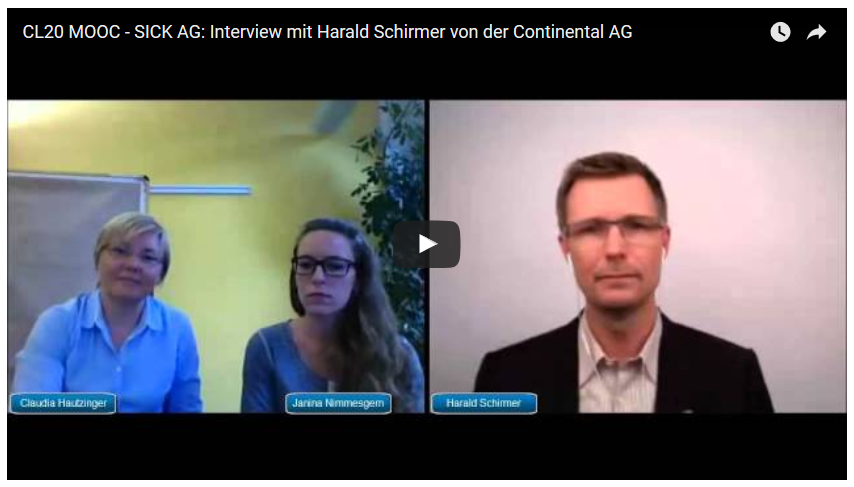 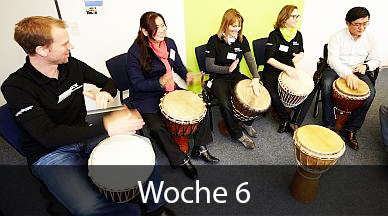 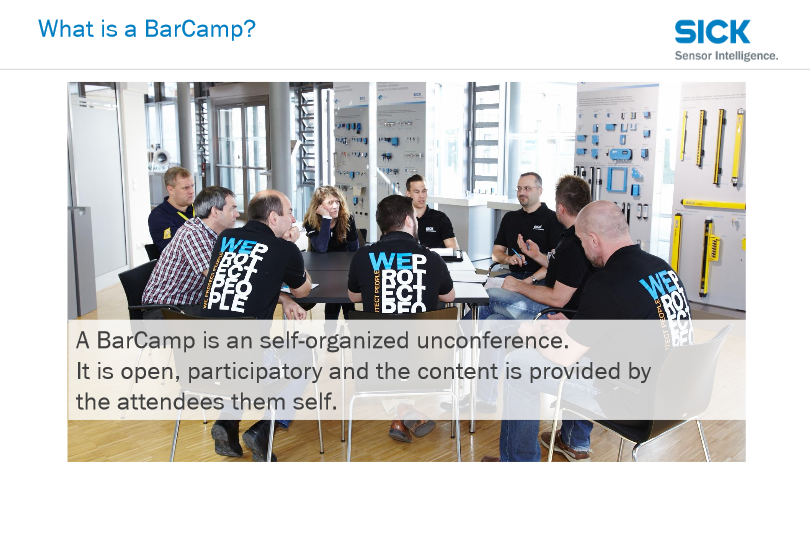 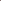 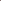 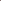 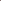 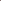 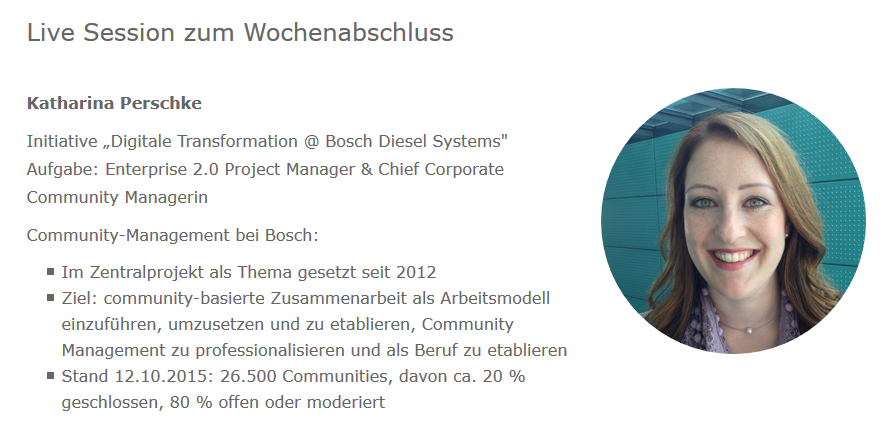 SAP: „Gamification“
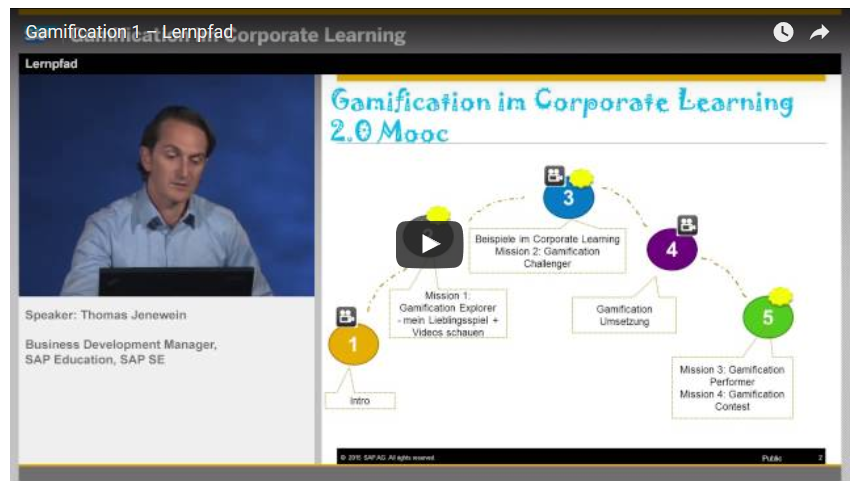 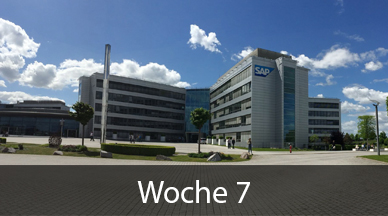 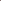 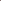 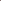 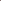 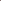 Adidas: “Adidas Learning Campus – Past & Future”
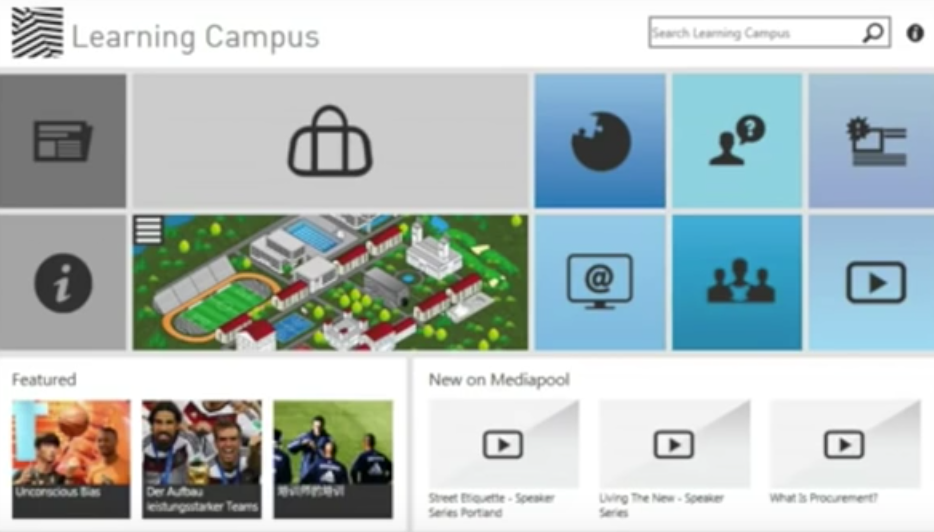 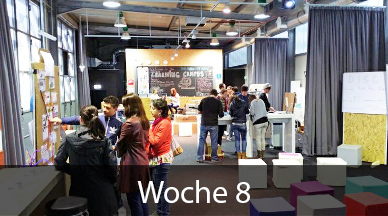 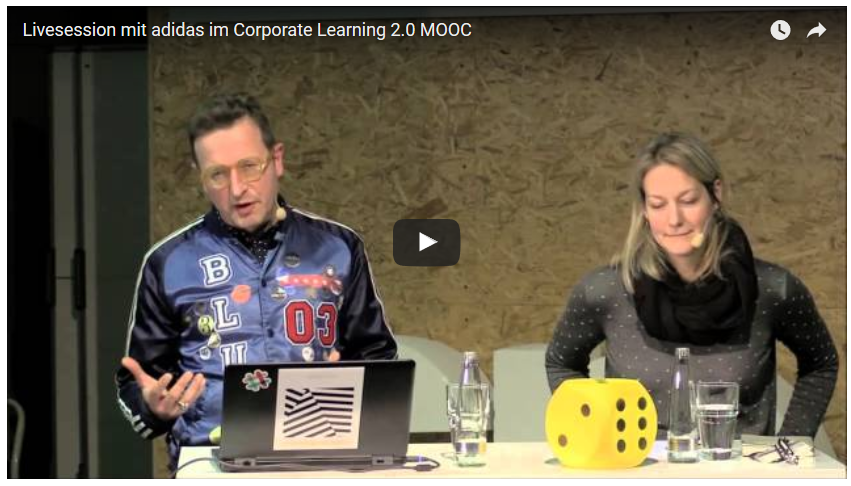 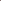 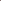 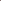 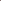 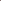 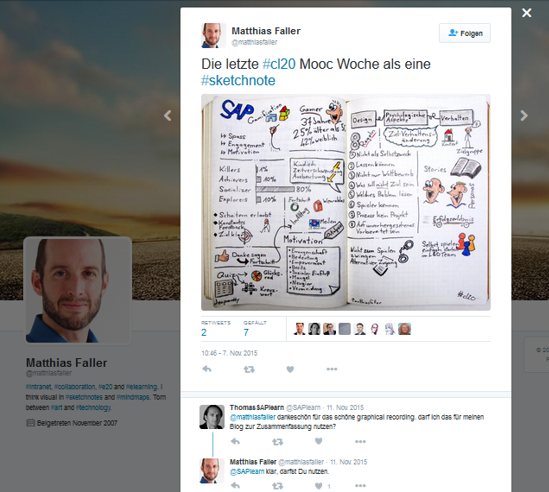 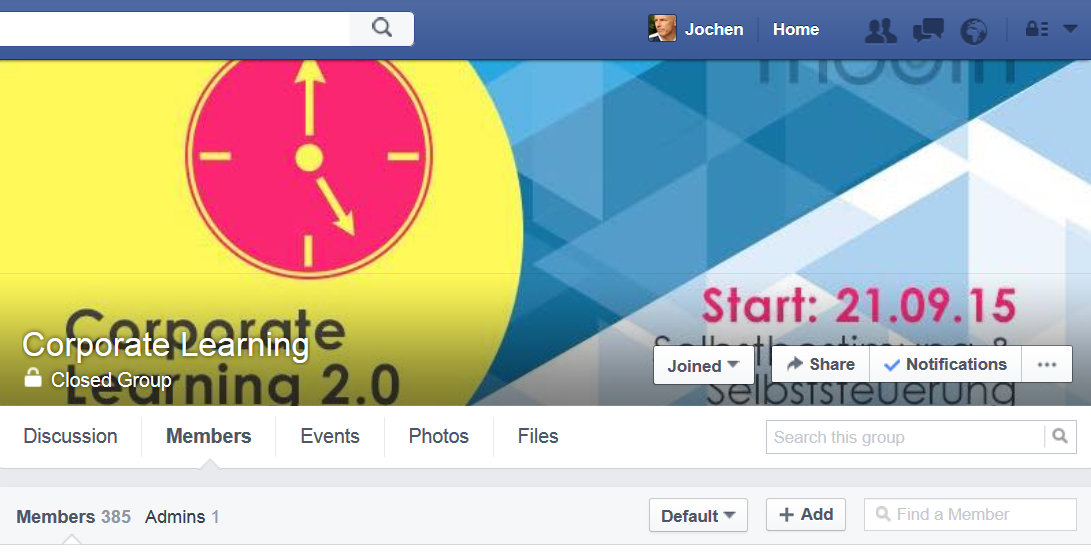 Facebook
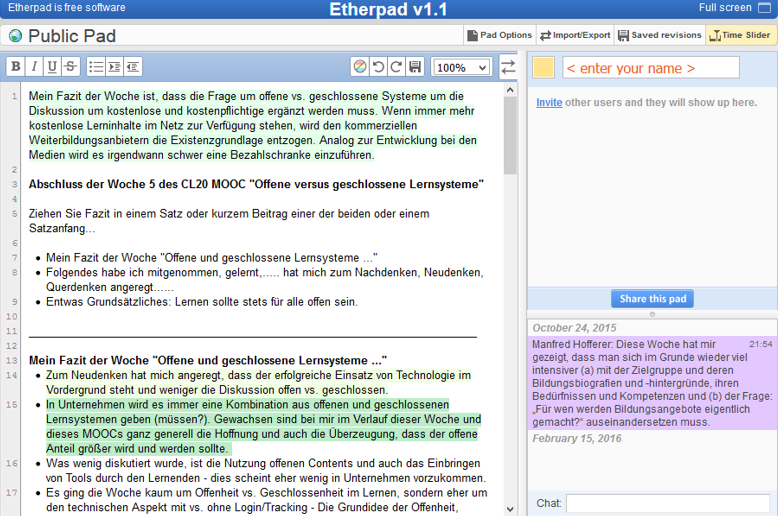 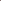 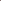 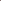 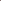 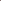 Twitter
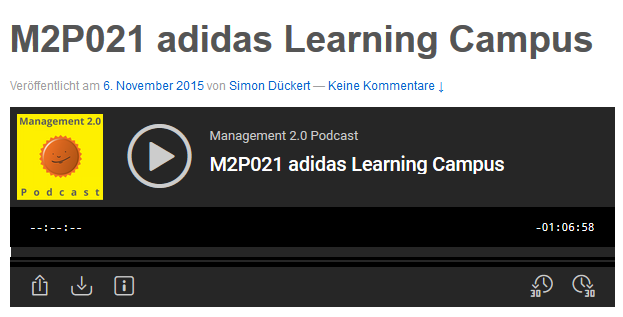 Einige Kursaktivitäten
Kompetenzen
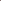 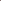 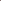 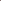 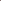 Welche Aufgaben erwarten uns?
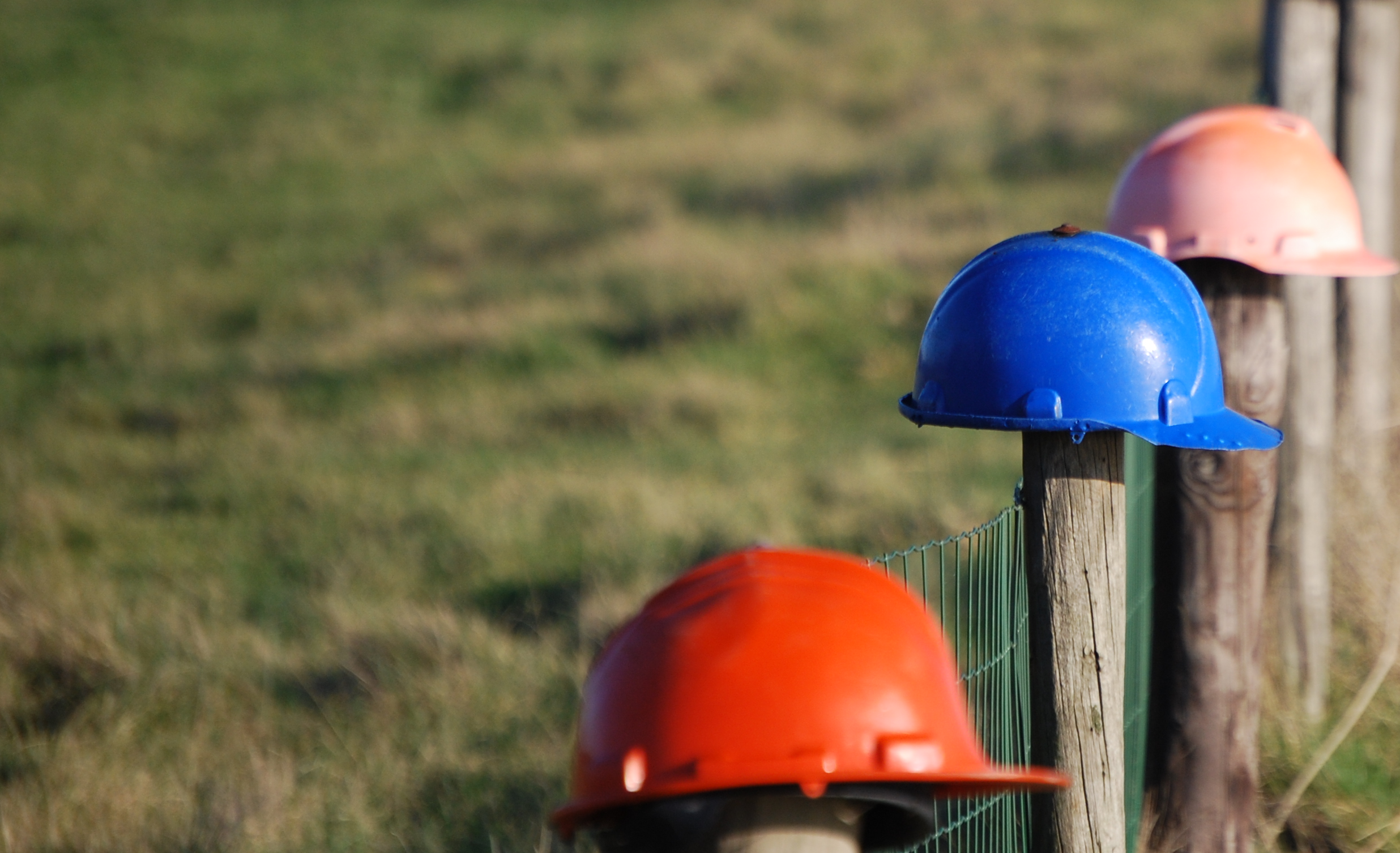 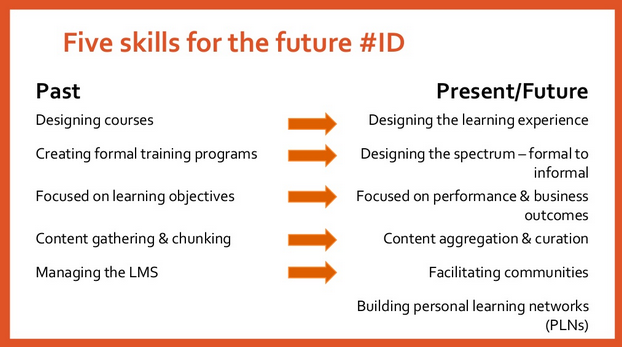 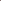 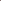 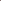 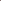 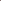 Chattopadhyay, 2014
Foto: Rob Bakker
Was müssen wir wissen?
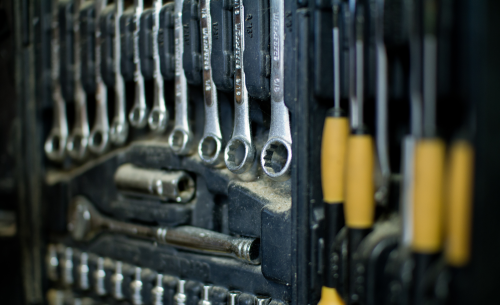 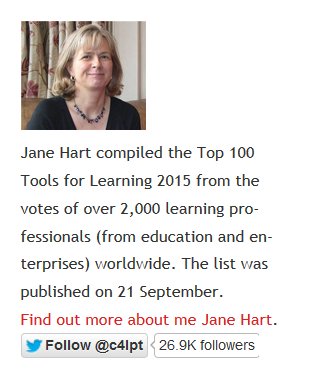 2015 Top Tools
1 – Twitter
2 – YouTube
3 – Google Search
4 – Google Docs/ Drive
5 – PowerPoint
6 – Dropbox
7 – Facebook
8 – WordPress
9 – Skype
10 – Evernote
11 – Prezi
12 – Wikipedia
13 – Pinterest
14 – LinkedIn
15 – Moodle
16 – IPad and Apps
17 – Kahoot
18 – Blogger
19 – PowToon
20 – Slideshare
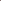 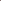 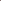 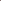 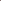 Hart, 2015
Foto: royalty free
Wie gehen wir vor?
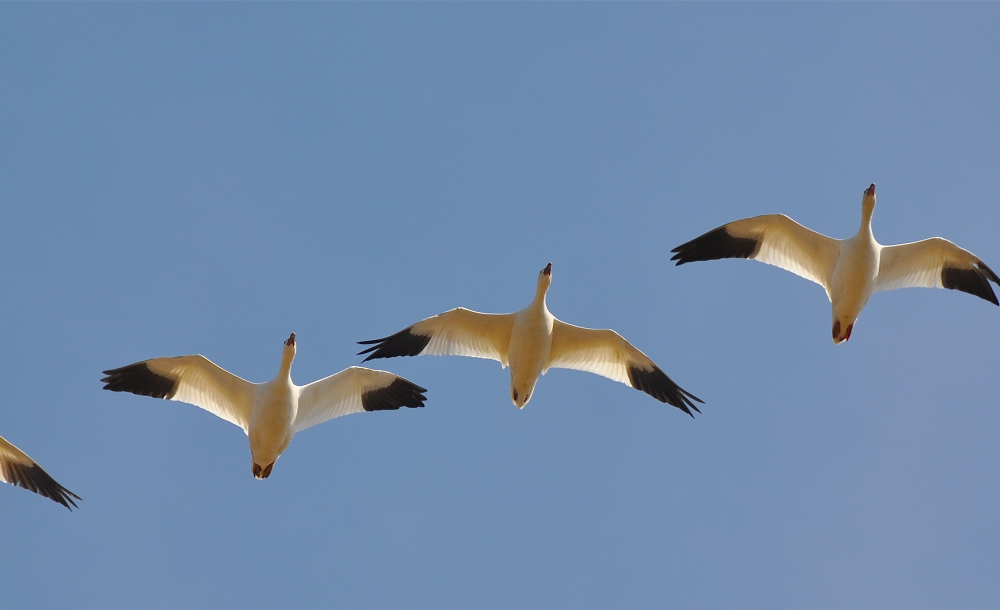 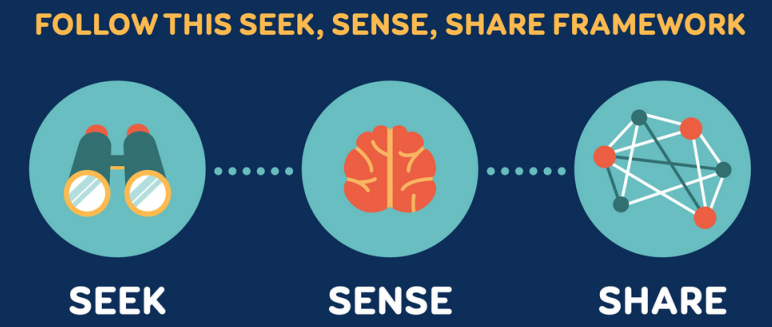 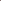 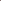 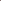 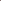 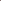 Hearning First, 2016
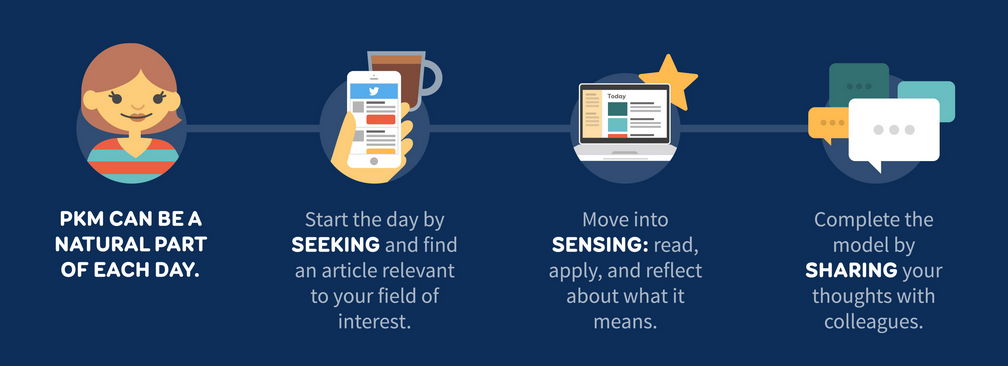 Foto: MissTessmacher
Abschließend
Weiterbildung bzw. Lehren und Lernen sind längst digital, online, netzgestützt … Eine Trennung oder Gegenüberstellung oder Suche nach Vorteilen und Nachteilen macht keinen Sinn.
Es gilt, die neuen technischen Möglichkeiten (die neuen Formen der Kommunikation und Kollaboration) in der Weiterbildung sinnvoll zu nutzen.
Das fordert uns: digital literacy, web literacy.
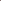 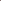 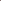 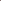 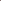 Vielen Dank für Ihre Aufmerksamkeit!
HQ Interaktive Mediensysteme GmbH
Am Schloßpark 123  \ 65203 Wiesbaden  \  Deutschland
Tel. +49 611 - 99 212 - 0  \  Fax +49 611 99 212 - 99  \ E-Mail info@hq.de
www.hq.de
HQ Lern- und Informationssysteme AG
Bernoullistrasse 20  \ 4056 Basel  \  Schweiz
Tel. +41 61 – 206 88 66  \  Fax +49 611 99 212 - 99  \ E-Mail info@hq.de
www.hq.de